기업의 개방형 AI 모델 사용 시 리스크
2025. 6. 16.
Open Chain Korea Work Group
삼성전자 오픈소스그룹 
정윤환 변호사
Definition
AI 모델
	▪ 인간의 개입 없이 데이터를 사용하여 특정 패턴을 인식하고 예측하여 결정을 내리도록 학습된 컴퓨터 프로그램 
   ▪ 컴퓨터가 인간처럼 생각하고 결정할 수 있도록 도와주는 알고리즘과 데이터의 조합 (가중치 + 코드 + 데이터)
폐쇄형 vs 개방형 vs 오픈 Weight vs 오픈 AI vs 오픈소스 AI
AI Risk
AI Risk
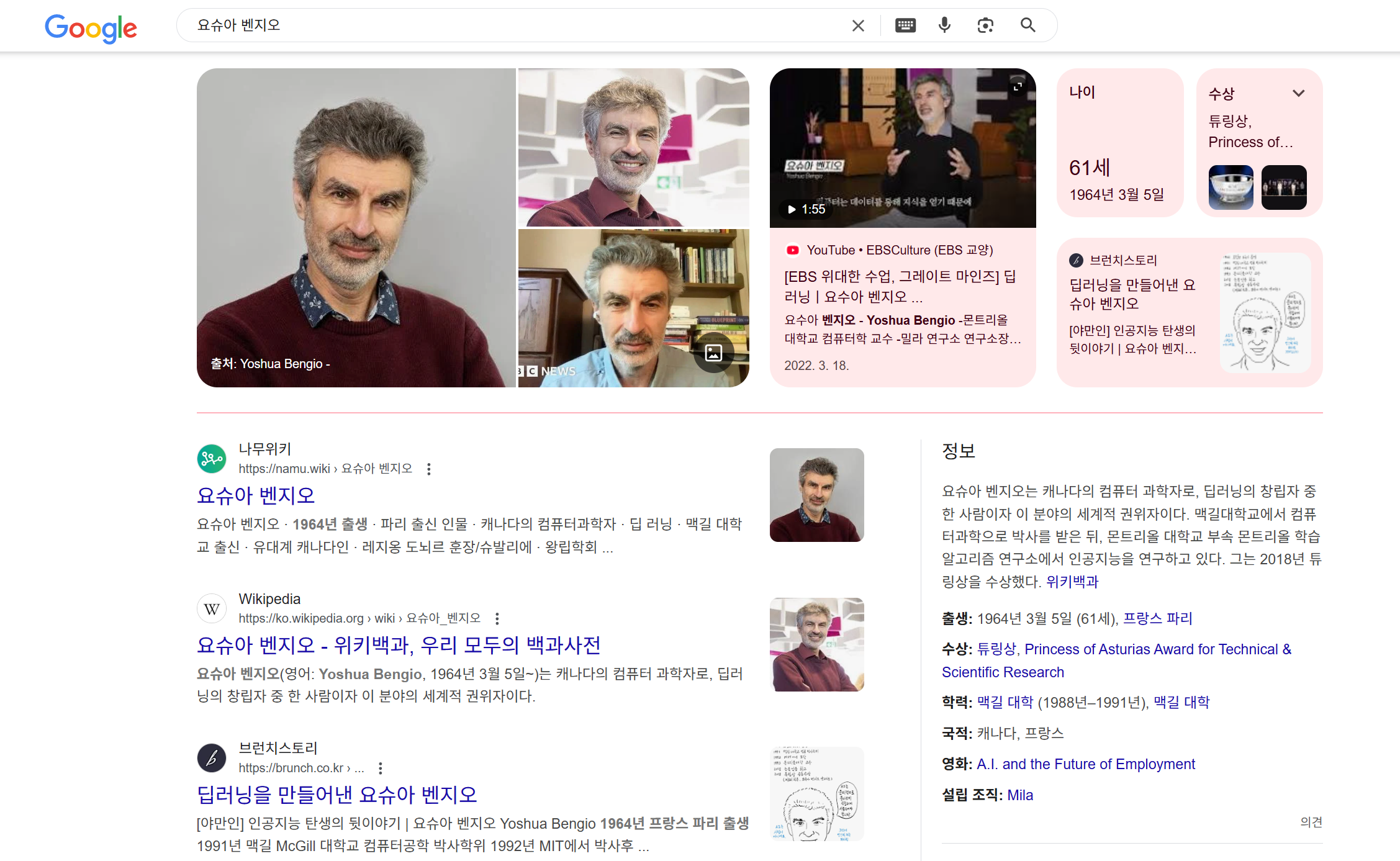 [출처: 구글 검색]
AI Risk
AI Risk 분류 (요슈아 벤지오 연구팀)
[출처 : Yoshua Bengio 외 (2024.5), International Scientific Report on the Safety of Advanced AI: INTERIM REPORT]
[출처 : 노재원 외 (2024.11), AI 위험 유형 및 사례 분석: SPRi ISSUE REPORT]
AI Risk
AI Risk 분류 (요슈아 벤지오 연구팀)
Legal
Security
Safety
[출처 : Yoshua Bengio 외 (2024.5), International Scientific Report on the Safety of Advanced AI: INTERIM REPORT]
[출처 : 노재원 외 (2024.11), AI 위험 유형 및 사례 분석: SPRi ISSUE REPORT]
AI Risk
LSS
Legal
라이선스/법률/규제 준수
개인정보 보호
Security
Safety
오동작∙오류 방지
데이터 편향 방지
보안 위협 방지
무단 접근/변조/유출 방지
AI Risk
Legal
LSS + @
▪ 라이선스 준수 → 라이선스 해석 및 적용 
▪ 법률/규제 준수 → 법무 검토
▪ 글로벌 리스크 검토 → 미국 vs 중국 (?)
▪ 파일 무결성 검증 → 해시 체크를 통한 위변조 여부 확인 
▪ 취약 코드/악성 코드 유무 → 벤치마크테스트 
▪ 인프라/시스템 해킹 가능성 → 매뉴얼 코드리뷰
성능
(use case)
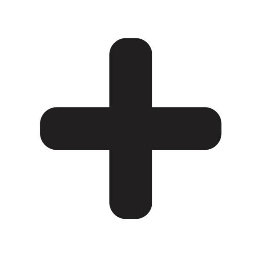 전략
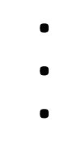 Security
▪ 오남용 방지 설계 → 사용자 행위 제어 가능 여부 확인 
▪ 모델 응답의 유해성, 편향 → 벤치마크테스트
▪ 제3자 권리보호 (개인정보) → 벤치마크테스트
Safety
주요 LLM 모델 라이선스 현황
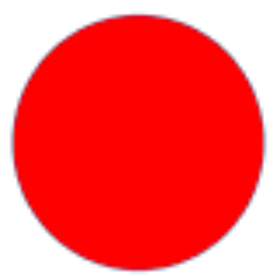 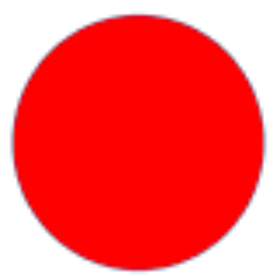 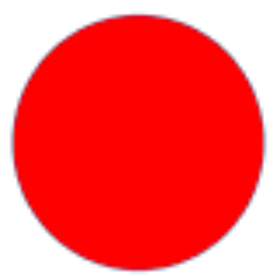 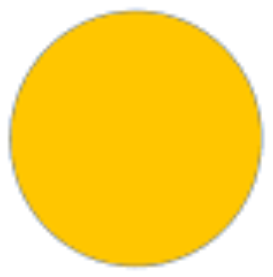 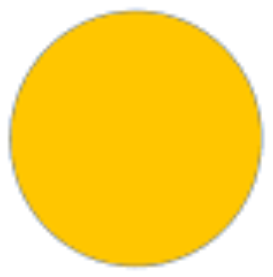 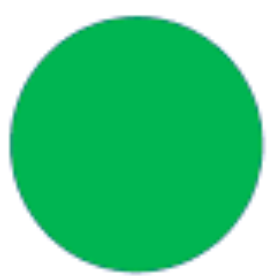 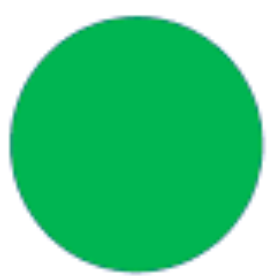 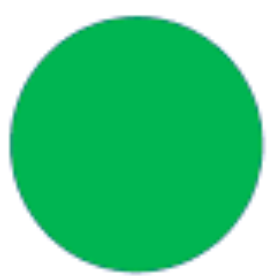 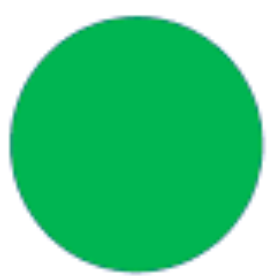 그래서…삼성은???
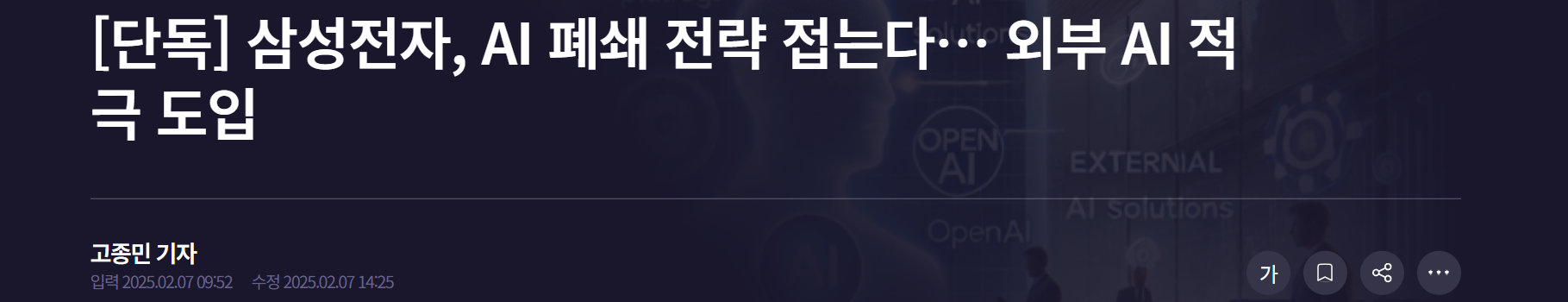 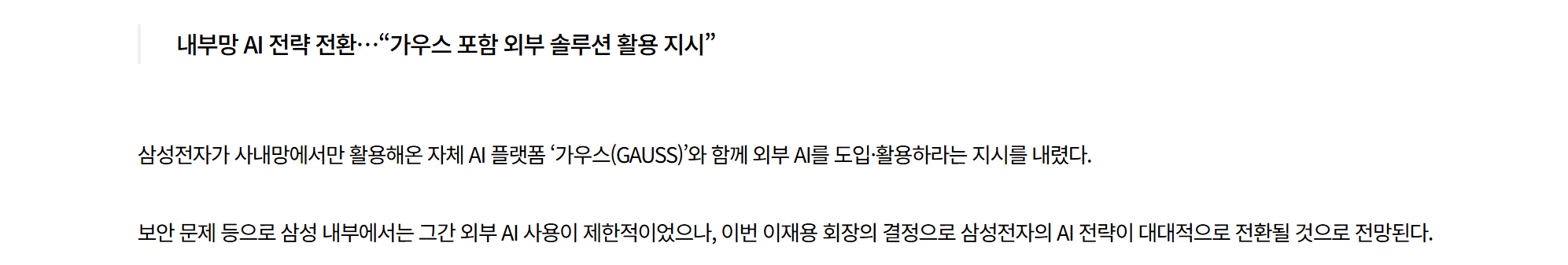 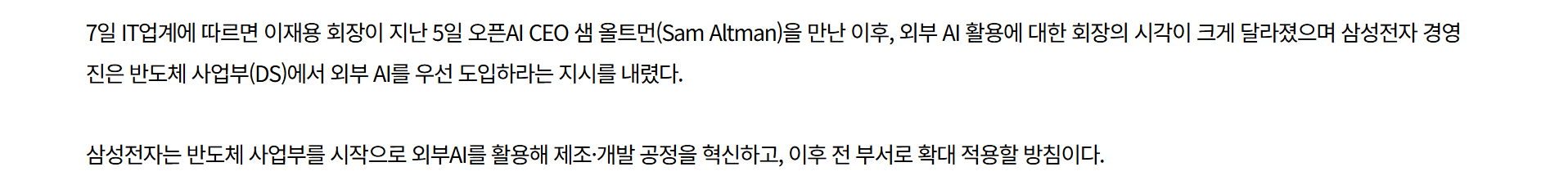 [출처 : 파이낸스스코프, 2025.2.7.]
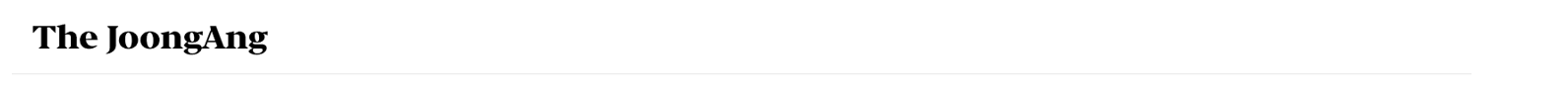 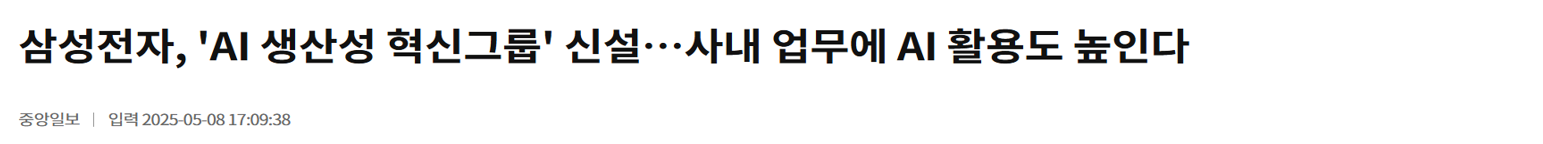 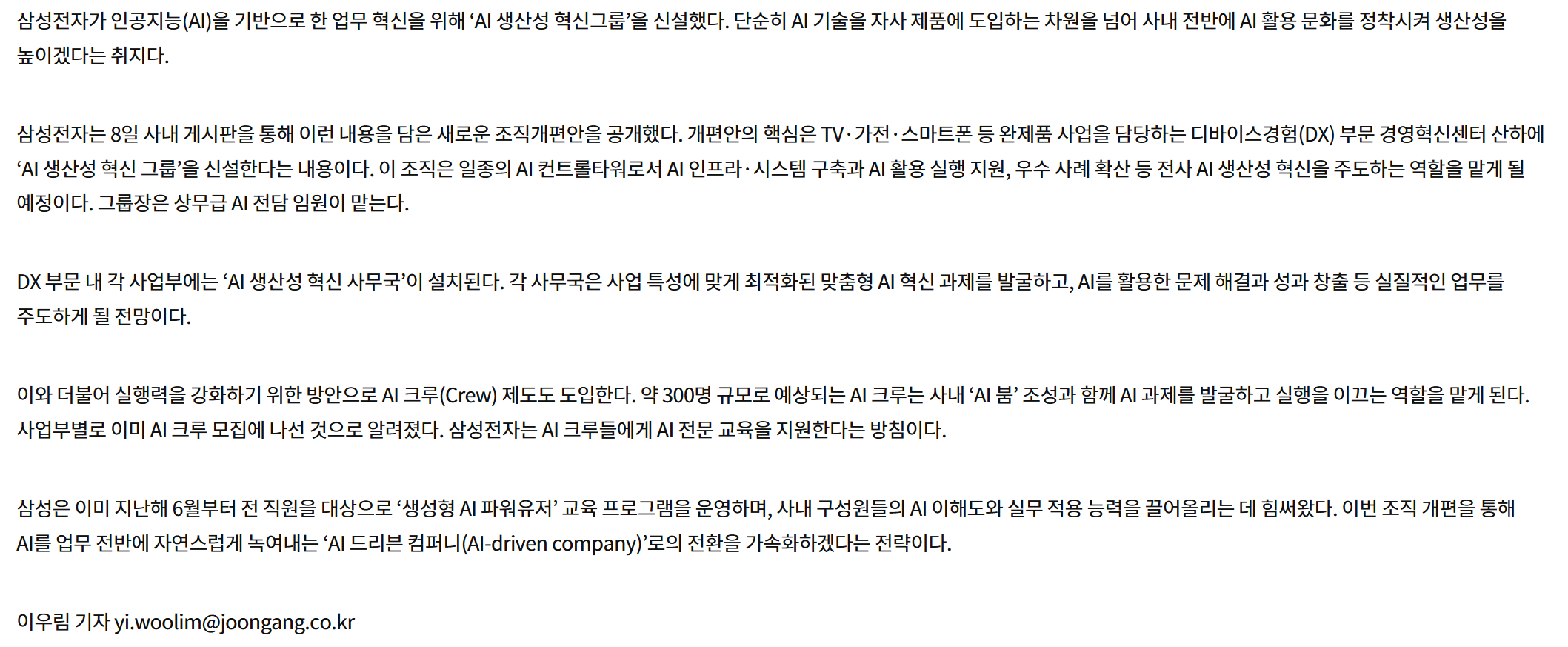 [출처 : 중앙일보, 2025.5.8.]
이슈
개방형 AI 모델 사용 정책 / 검증 프로세스
   - 검증 항목, 방법, 도구, 조직, ……
   - BlockList vs. AllowList  
기여 프로세스 
    - 자체 개발 모델 또는 데이터의 공개 허용 여부 
오픈소스 검증 프로세스 vs. AI 모델 검증 프로세스   
    - 검증 리소스↑
    - 리스크 ↑
    - 전문성 ↓
감사합니다.